Муниципальное общеобразовательное учреждение"Средняя общеобразовательная школа № 1 им. Героя Советского Союза Н.П. Фёдорова"
Номинация: 
История одной организации

Тема: «Почтовая станция – погибающий памятник российской истории»
Участник конкурса: Антонов Кирилл– учащийся 8А класса;
Научный руководитель: Аксюткина Татьяна Викторовна – 
педагог дополнительного образования.
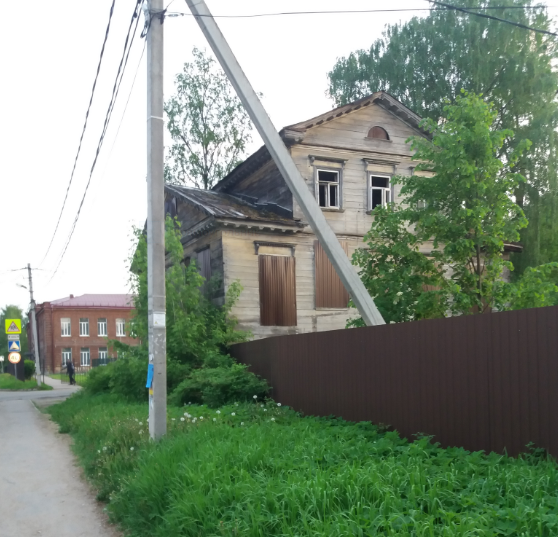 Современный вид школы
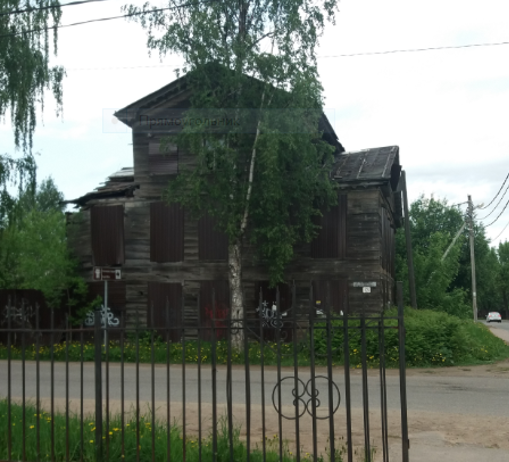 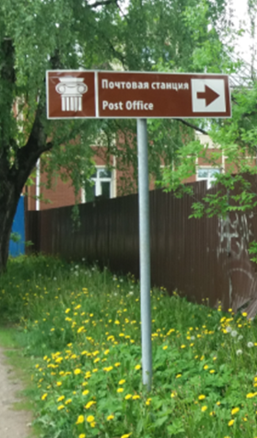 Газета «Русский инвалид» СПб, 22 декабря, 1849.
С приговором участникам дела Петрашевского/
Российский государственный военно-исторический архив
           https://dostoevskyworld.ru/writer-world/life/prigovor
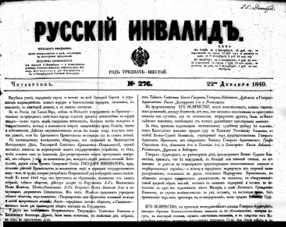 22 декабря 1849 года, после процедуры "гражданской казни" (с преломлением шпаг над головами). Приговоренных приставили к столбам перед строем солдат и под бой барабанных палочек караулу скомандовали в ружье, но в последний момент Император помиловал заговорщиков. Приговор был заменен на 8 лет каторги, а затем и вовсе заменен на 4 года каторги с дальнейшей службой рядовыми.
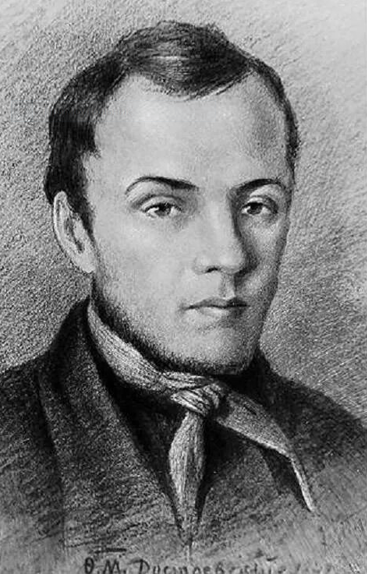 Василий Петрович и Камилла Петровна                 
                                Ивашевы
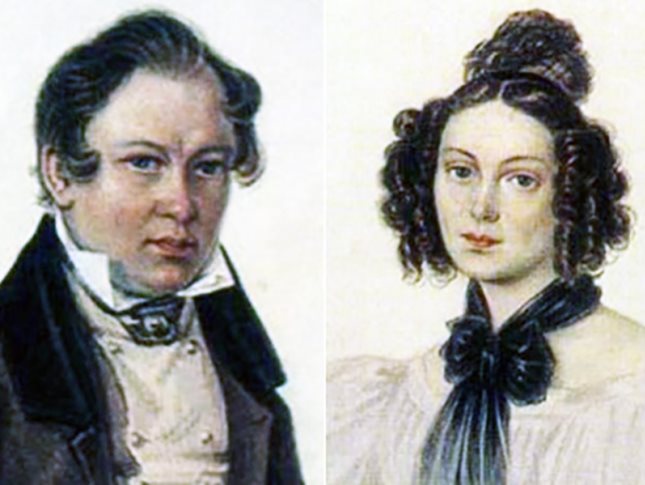 Камилла и Василий Ивашевы прожили     
   8 лет в счастливом браке. 
«Год нашего союза прошел как один счастливый день», -                             
такие строки, написала Камилла своей матери,                                           через год после свадьбы.
«Да дарует нам небо, мне и моей Камилле, продолжение того безоблачного и полного счастья, которым мы беспрерывно наслаждаемся в нашей мирной семейной жизни», - 
писал Ивашев родителям.
У них было четверо детей: Александр (умер                                           в младенческом возрасте), Мария, Вера, Петр.   
30 декабря 1839 года                                                                                             семейное счастье обрывается,                                                             после пешей прогулки Камилла простужается, у неё наступают преждевременные роды и вскоре молодая женщина вместе с новорожденной дочерью Елизаветой умирает.
Горе Василия Петровича неописуемо:
«… Нет у меня больше моей подруги, бывшей утешением моих родителей в самые тяжелые времена, давшей мне восемь лет счастья, преданности, любви, и какой любви».
Ивашев постоянно пишет письма, полные невероятной тоски, по горячо любимой им, Камилле:
«Без нее, без руководительницы души моей, Боже мой, как много мне недостает. Сколько добрых желаний порождал                                         один взгляд ее, сколько вздорных, пустых мыслей он угашал,                                                       как нужно мне было ее одобрение,
как мало мне было жить при ней!».
По словам Герцена: «Он, собственно, не жил после нее,
а тихо, торжественно умирал».
И, действительно, за два дня до годовщины смерти жены,
28 декабря 1840 года
жизнь его покидает.
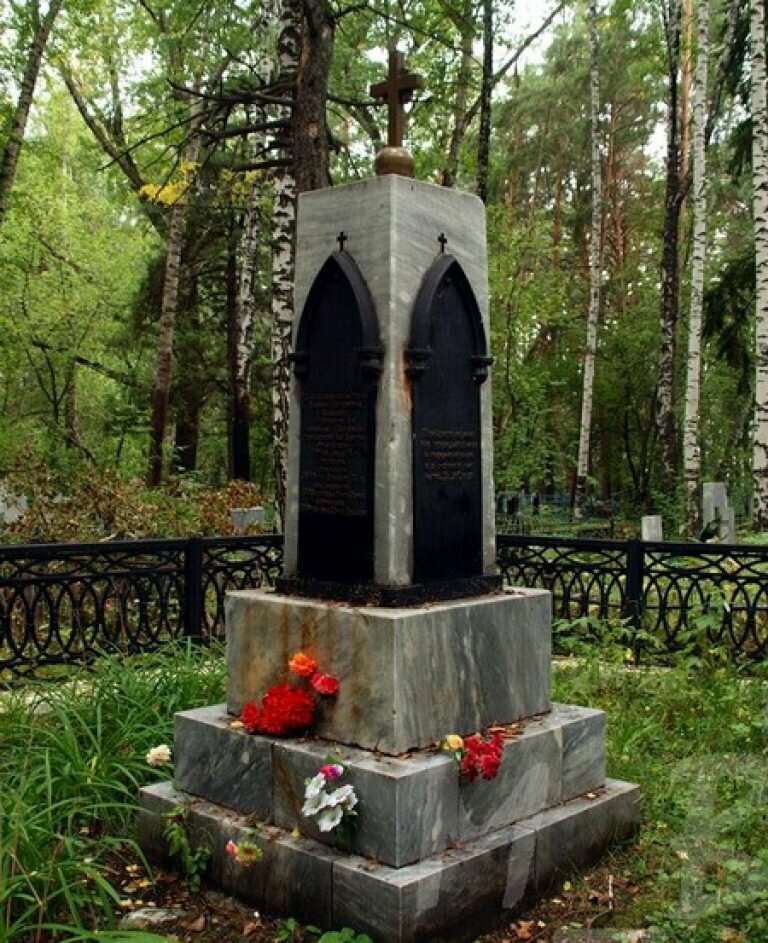 За несколько дней              до смерти                             Василий Петрович заказывает в церкви обедню и создает проект памятника любимой супруге. 
На обедне, заказанной безутешным вдовцом, отпевают его самого, а памятник устанавливают на их общей могиле.
Всероссийский музей А.С. Пушкина
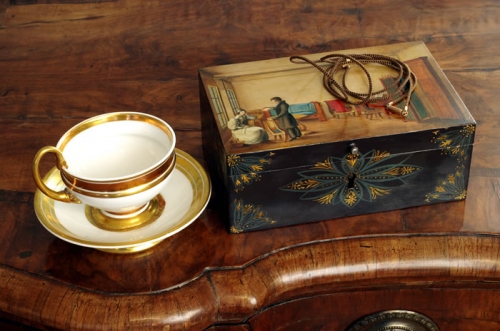 На выставке «Василий Петрович Ивашев.                                               К 220-летию со Дня рождения»                              http://museum.ru/N67696
были представлены личные вещи семьи Ивашевых,                                в том числе:

цепочка из волос Камиллы Петровны,                                             сплетенная Василием Петровичем после её кончины
чашка с блюдцем супругов Ивашевых,                                                         из сервиза, заказанного отцом В. П. Ивашева                       Петром Никифоровичем для отправки в Сибирь                                        сыну и его жене. Чашка украшена золотой монограммой "С" и "В" из начальных букв имен Camilla-Basile.Париж, 1830-е гг., (фарфор, золочение)
кованная из кандалов шкатулка
Старое городское кладбище (г. Тихвин)
https://dzen.ru/a/Y_4DliN2ck1lwgGf
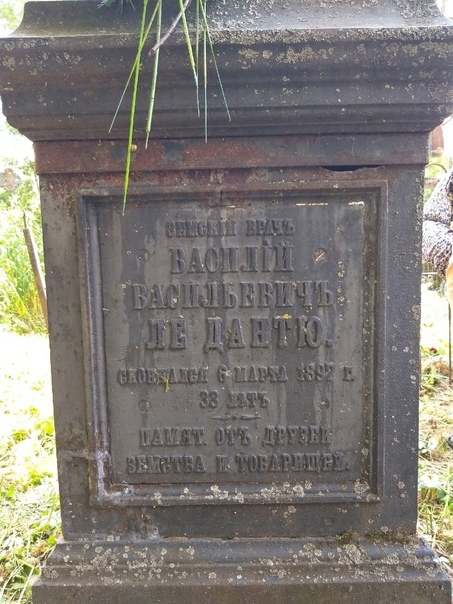 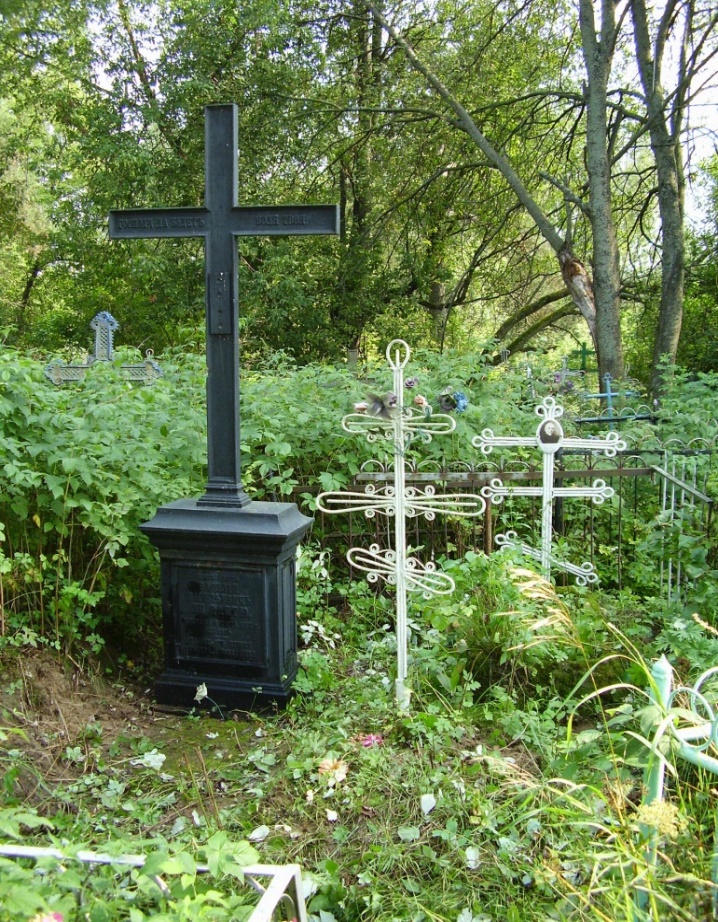 Гусаковская П.В. в 3-м ряду (сверху вниз),                    4-я слева
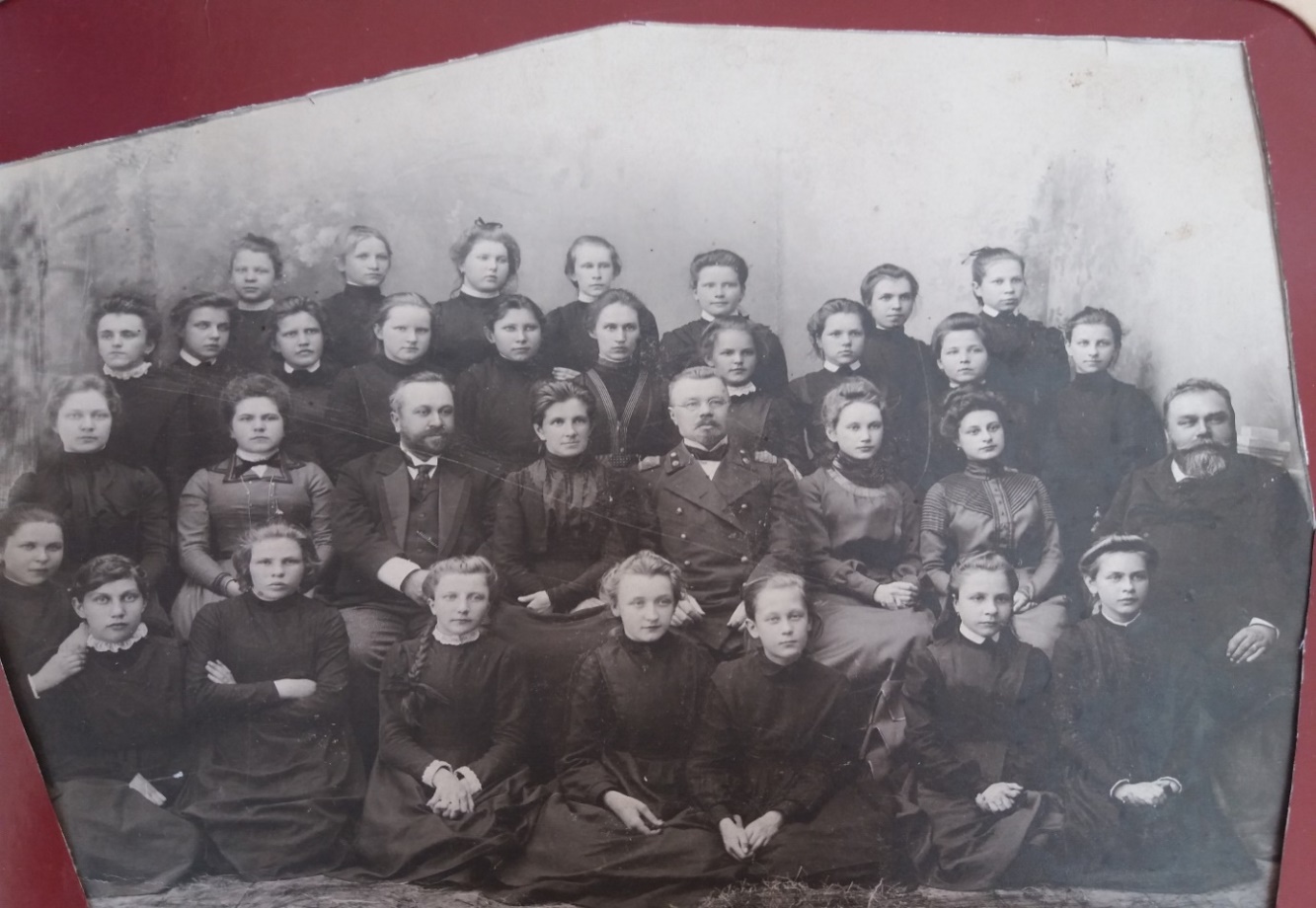 Оборот  фотографии
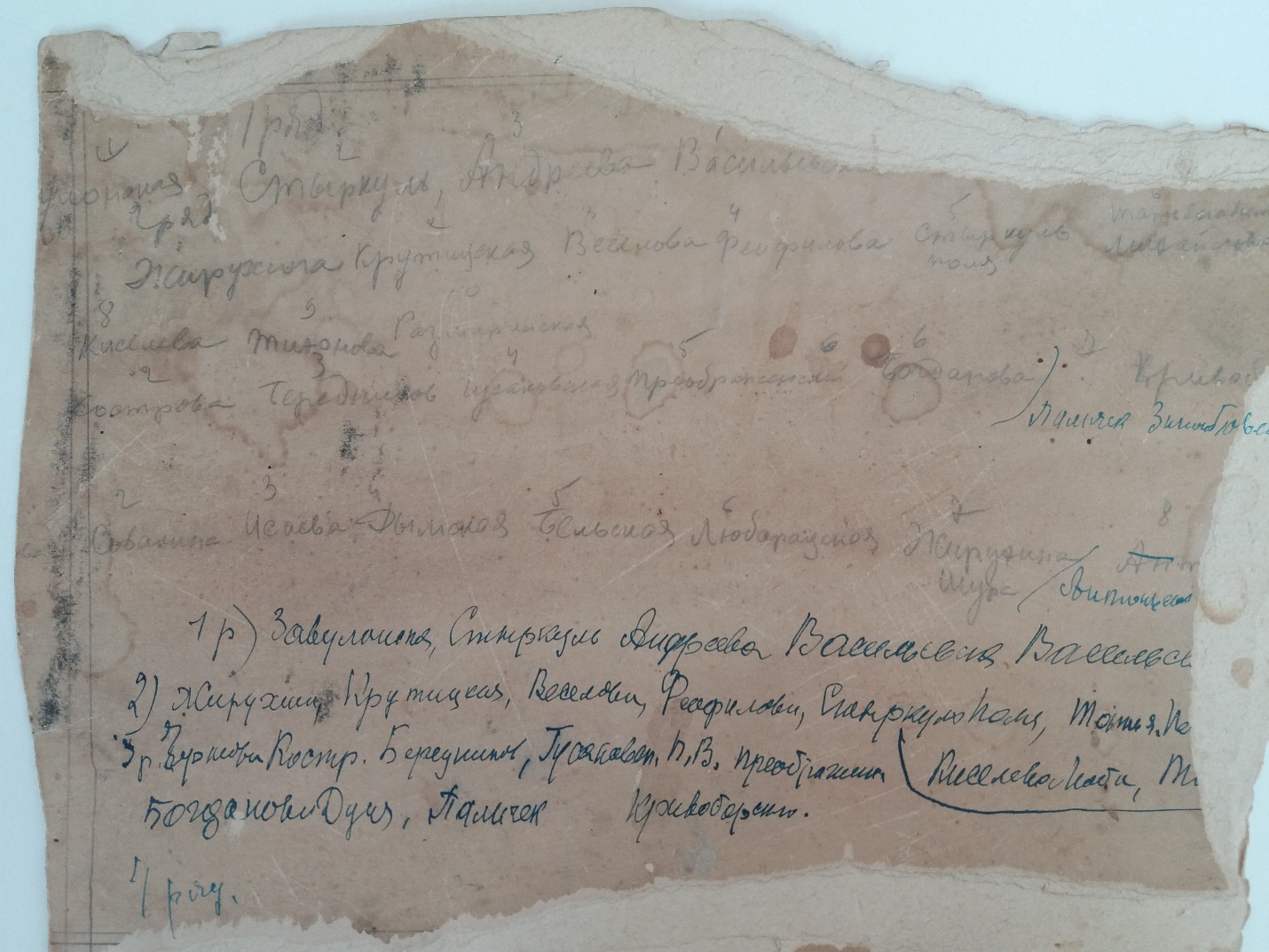 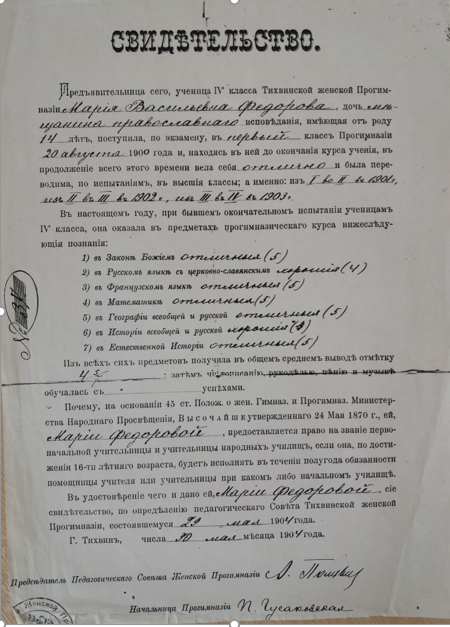 Свидетельство 
ученицы 
IV класса
Тихвинской
Женской
Прогимназии



Марии
Васильевны
Федоровой




 от 30 мая 1904 гг.
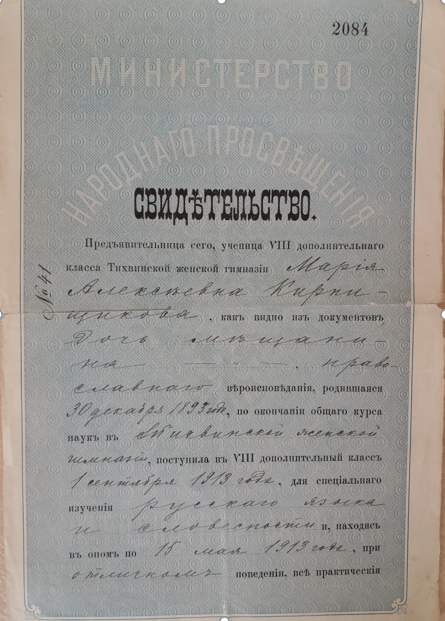 Свидетельство 
ученицы 
VIII дополнительного класса
Тихвинской
Женской гимназии


Марии
Алексеевны
Кирпищиковой



от 15 мая 1913 года
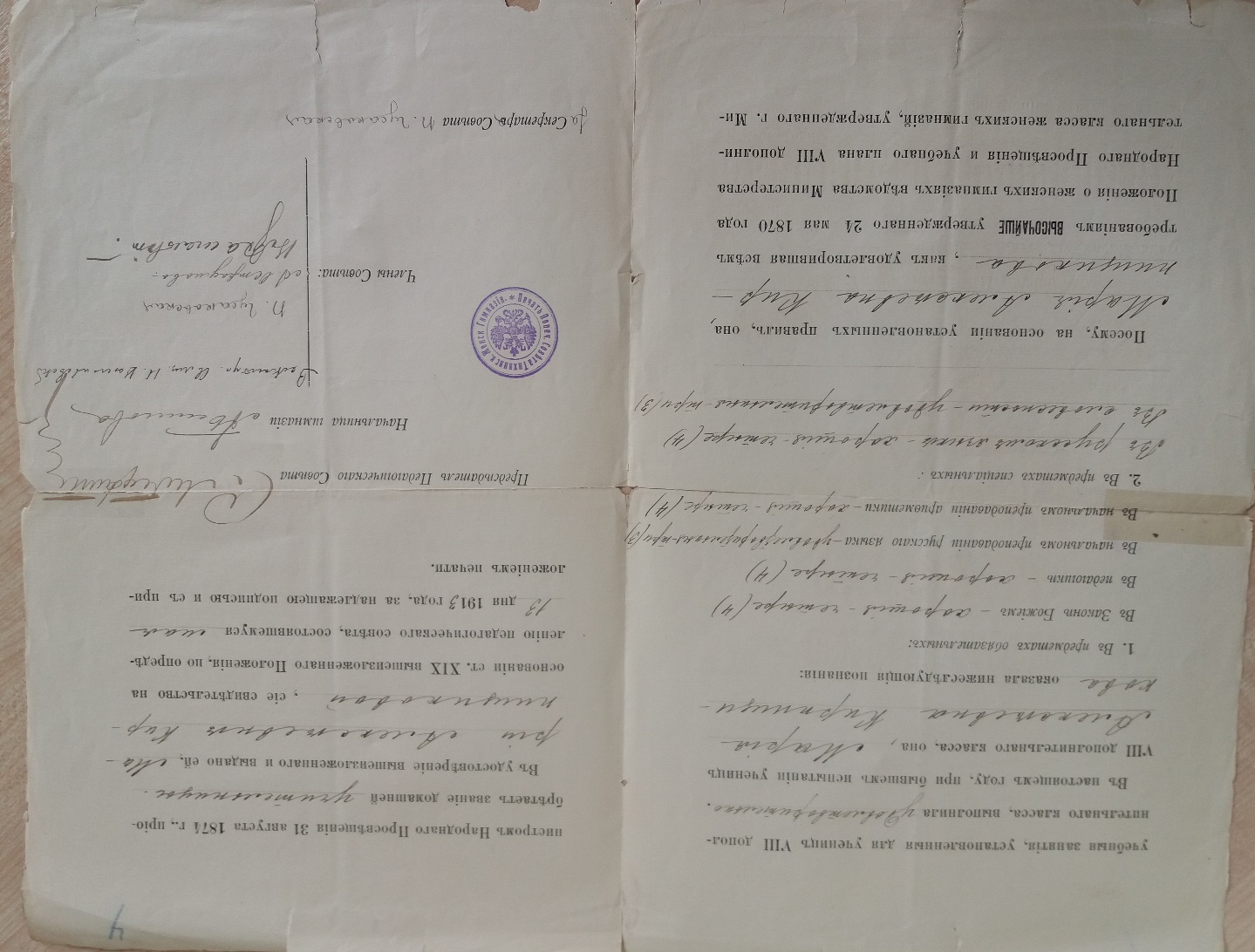 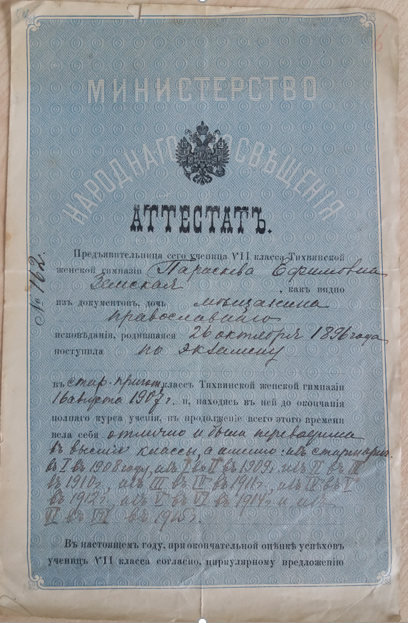 Аттестат 
ученицы 
VII 
класса
Тихвинской
женской гимназии



Параскевы
Ефимовны
Земской




от 22 мая 1916 года
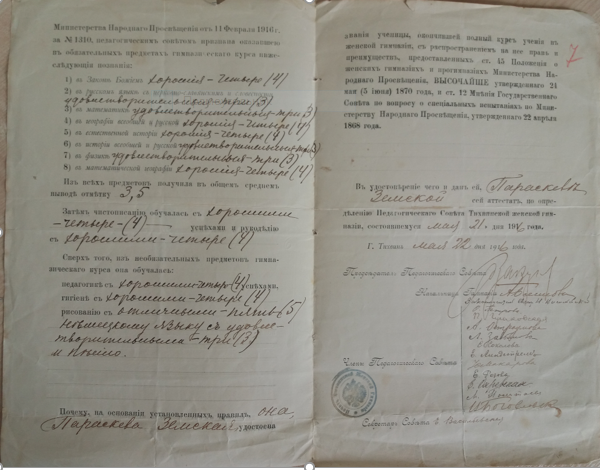 Лебедянский Сергей Николаевич
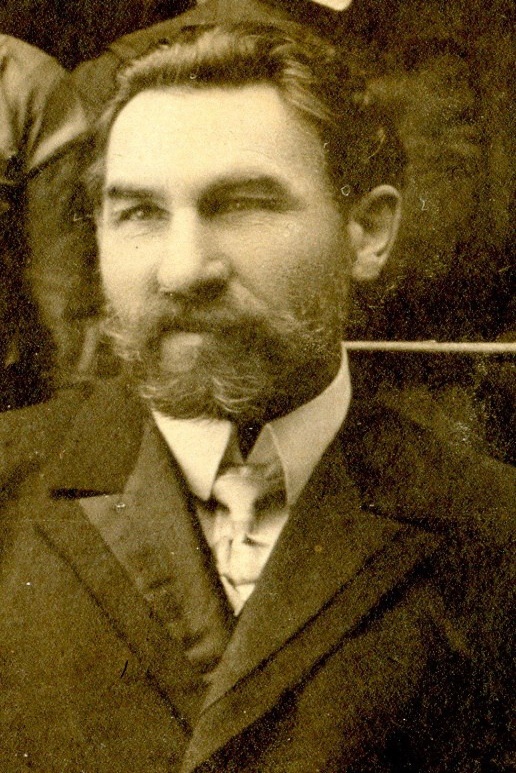 К 40-летию гимназии С.Н. Лебедянский в 1915 году написал очерк 
«Прошлое и настоящее Тихвинской женской гимназии 1875-1915». 

Информационные ресурсы 
 Нагорное Обонежье (Тихвинский край)
содержат фотокопии этого исторического документа 
https://vk.com/wall-48380027_1181
«Прошлое и настоящее Тихвинской женской гимназии 1875-1915» (стр. 55-56)
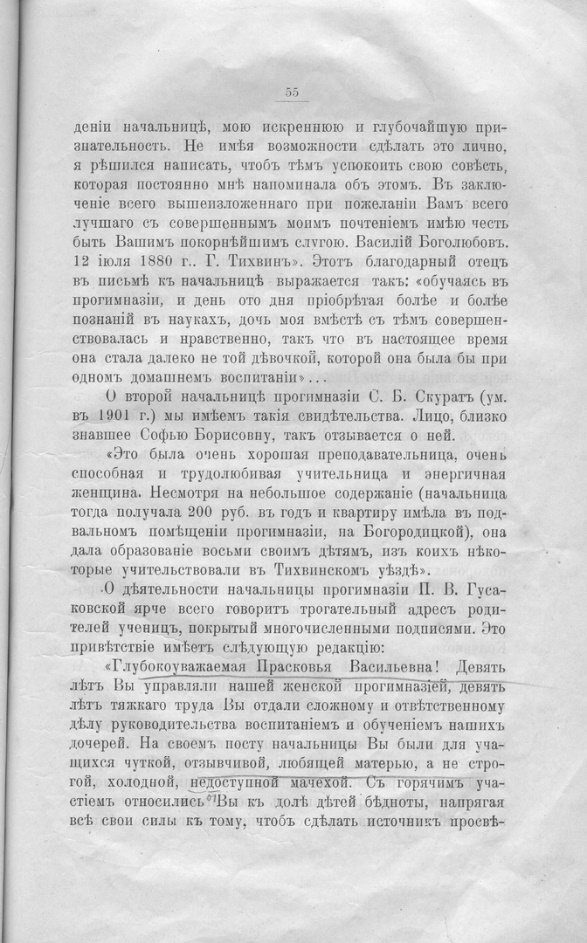 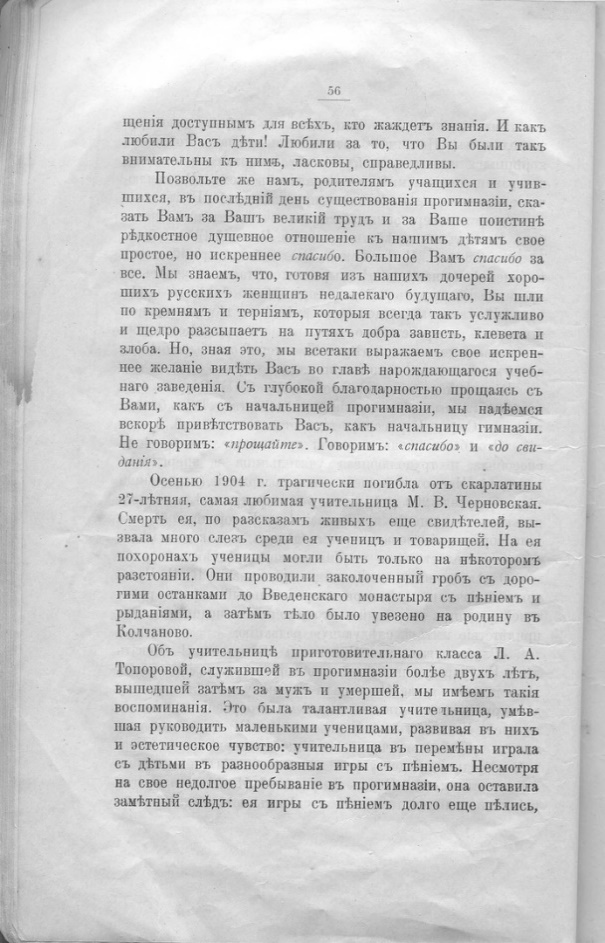 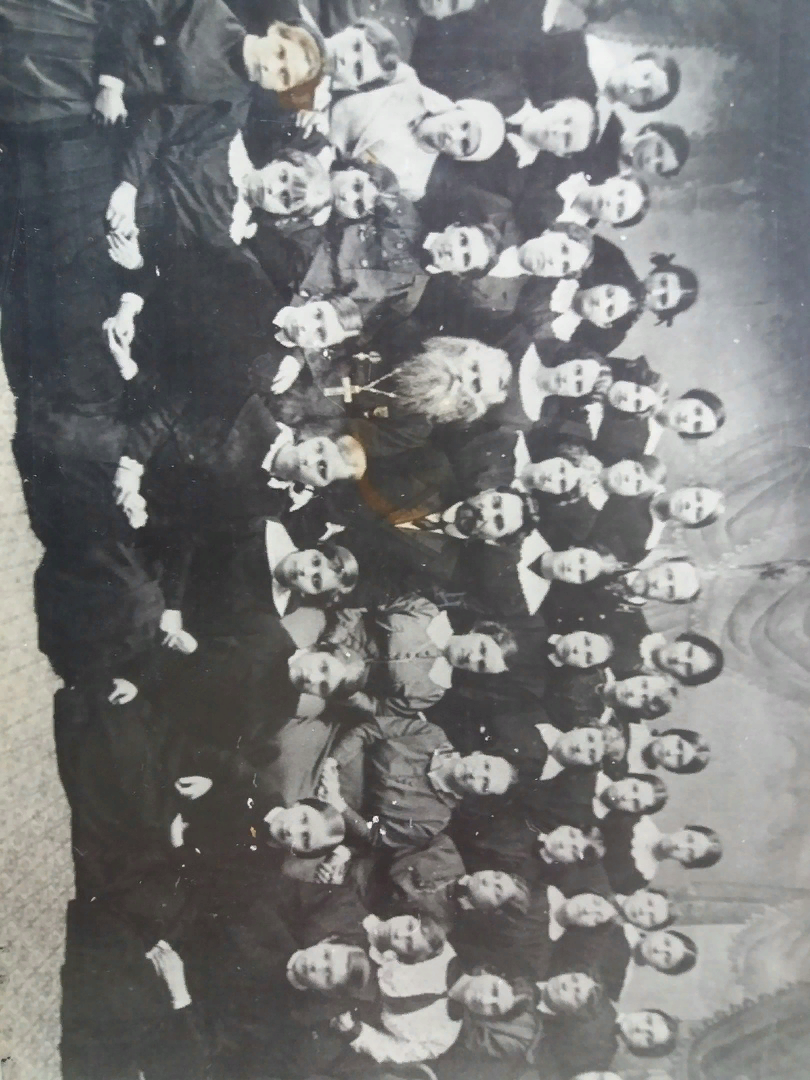 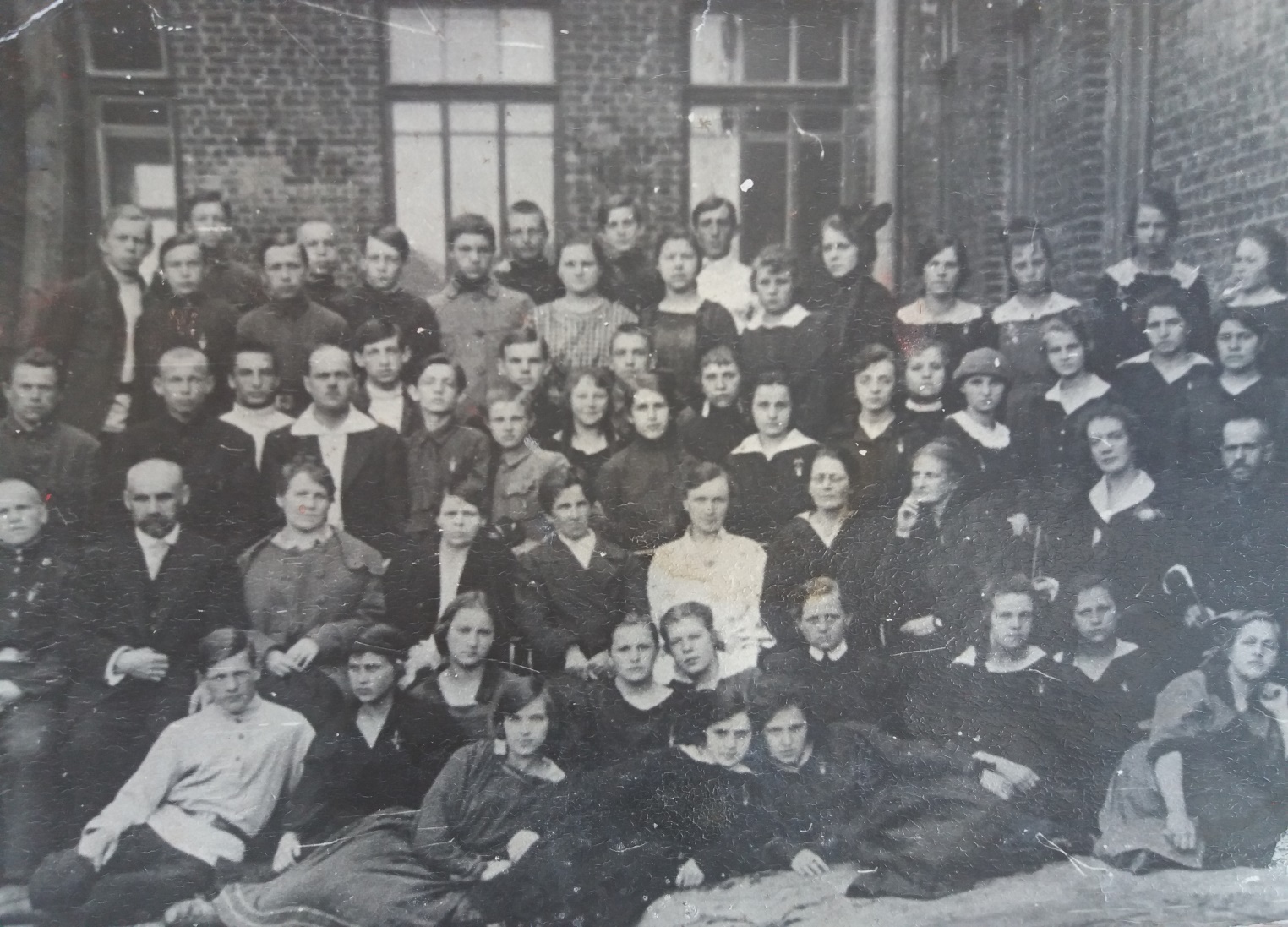 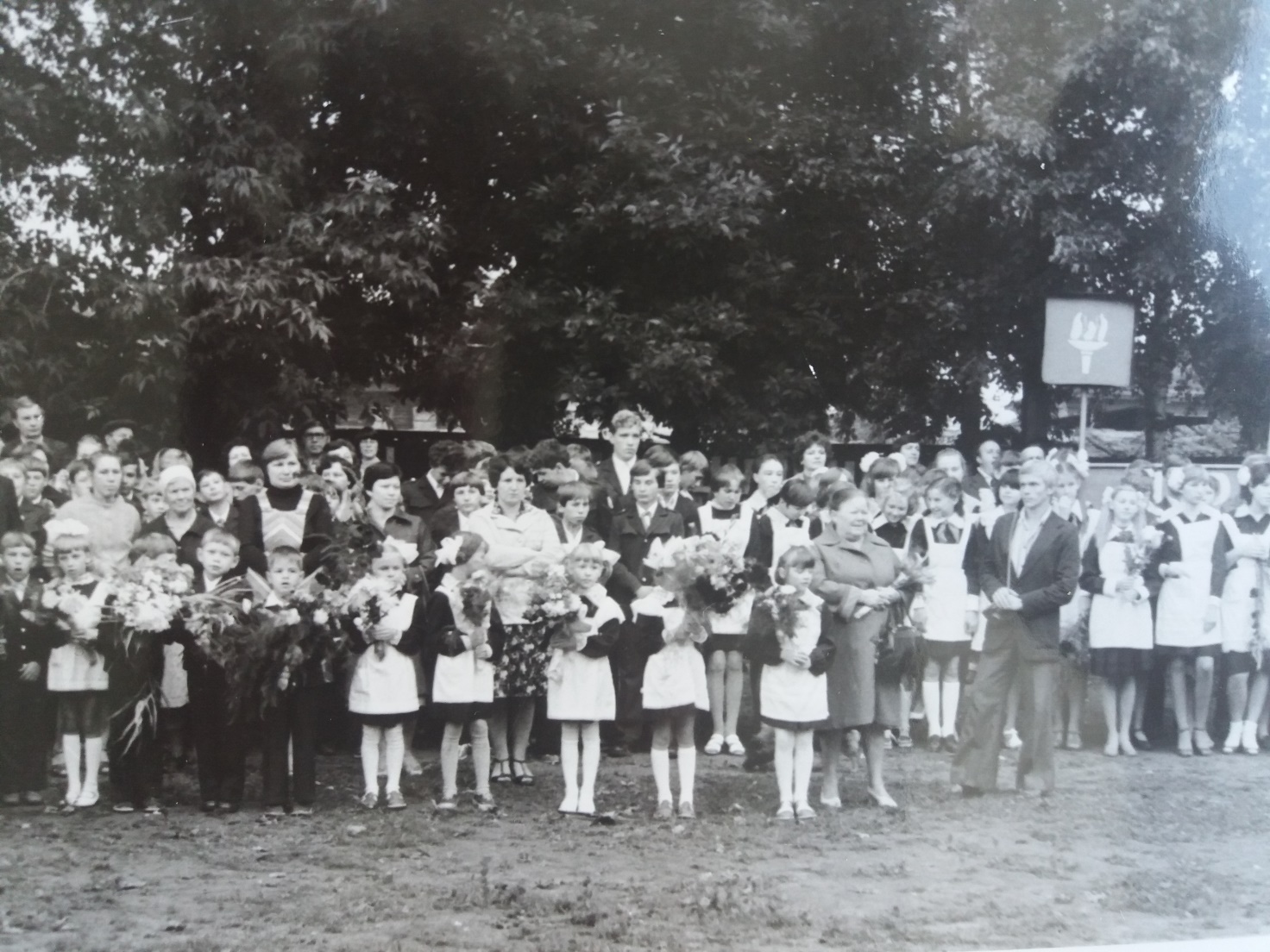 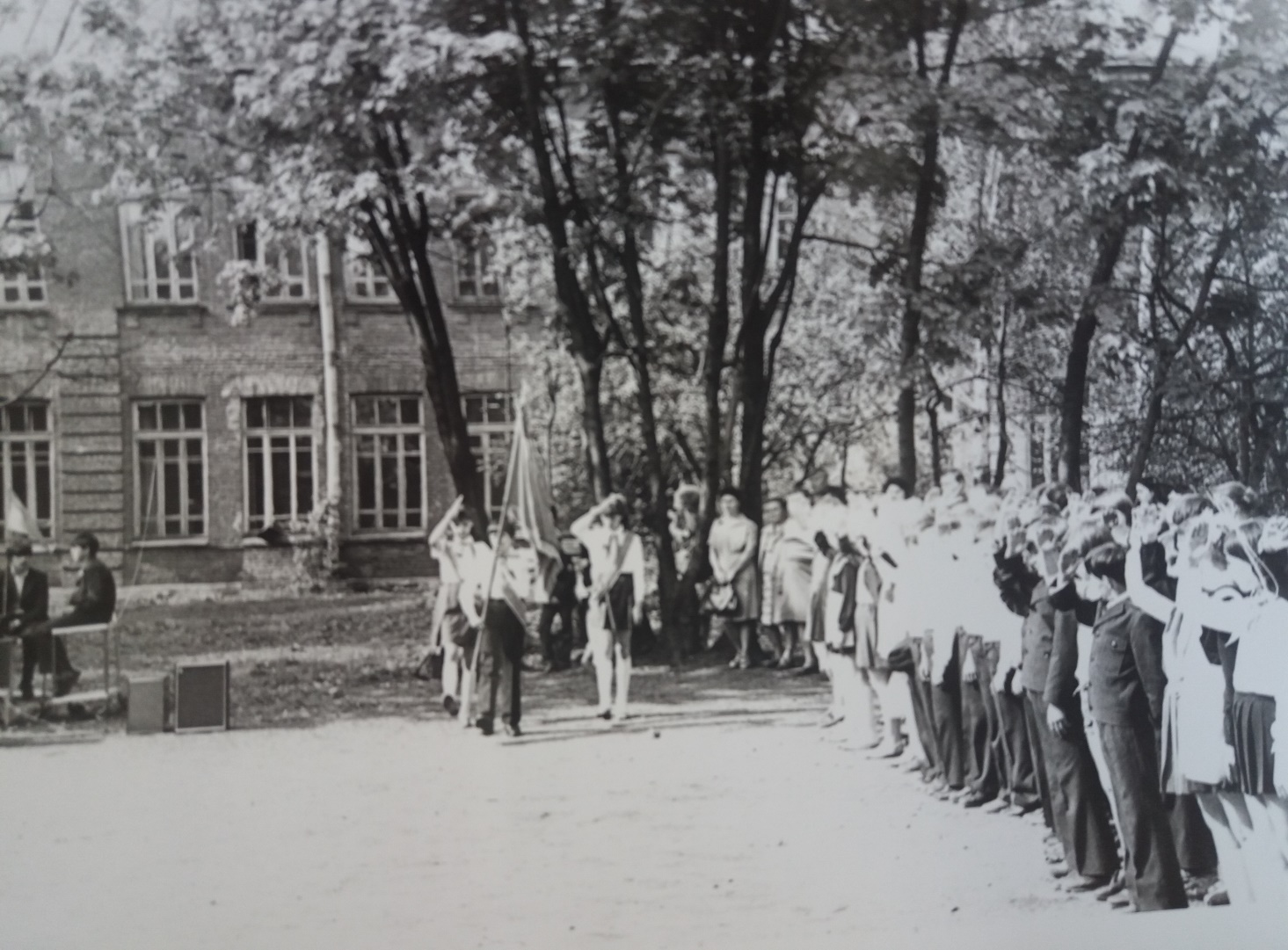 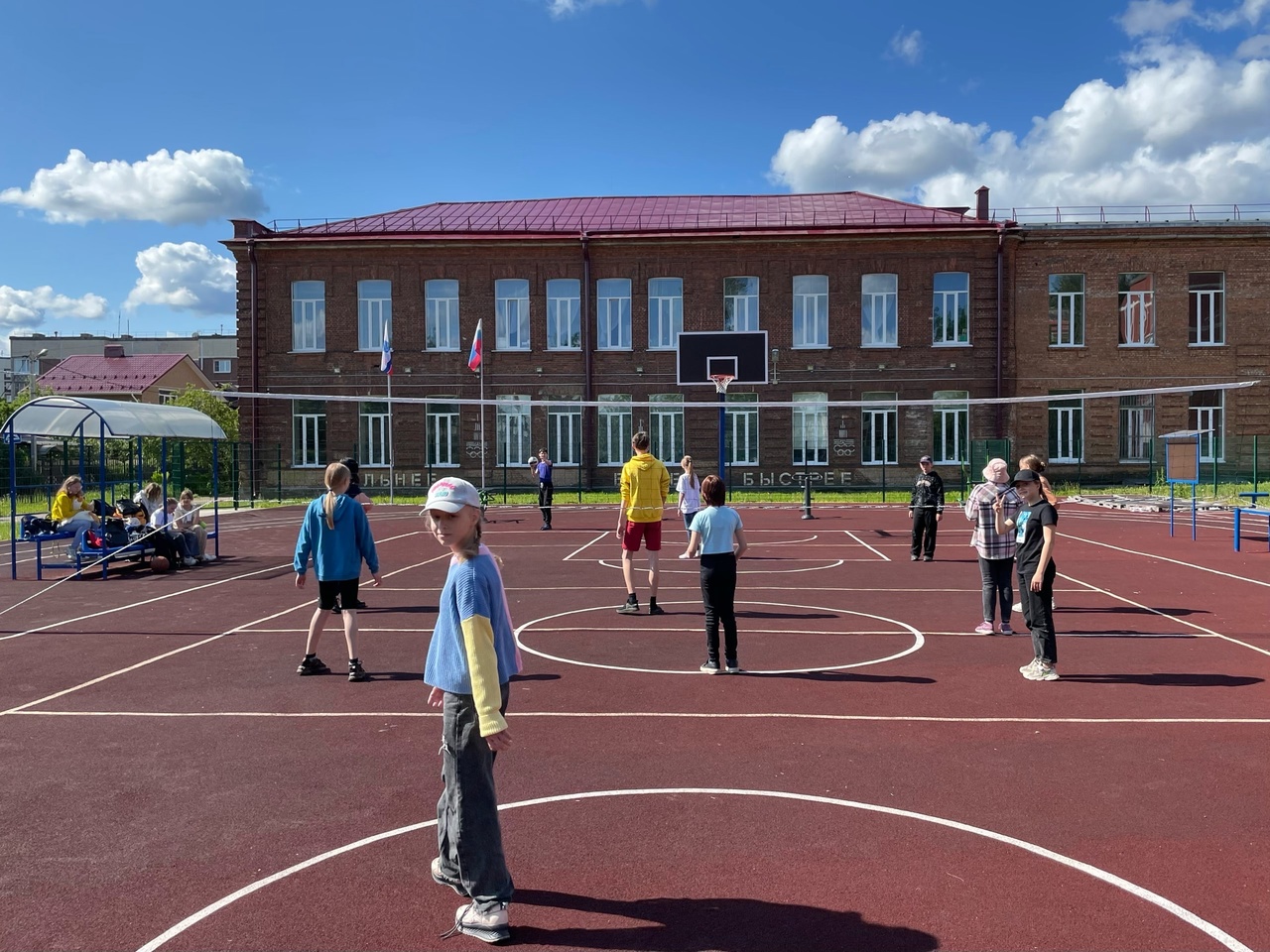 Приказ от 27.12.21. №01-03/21-276
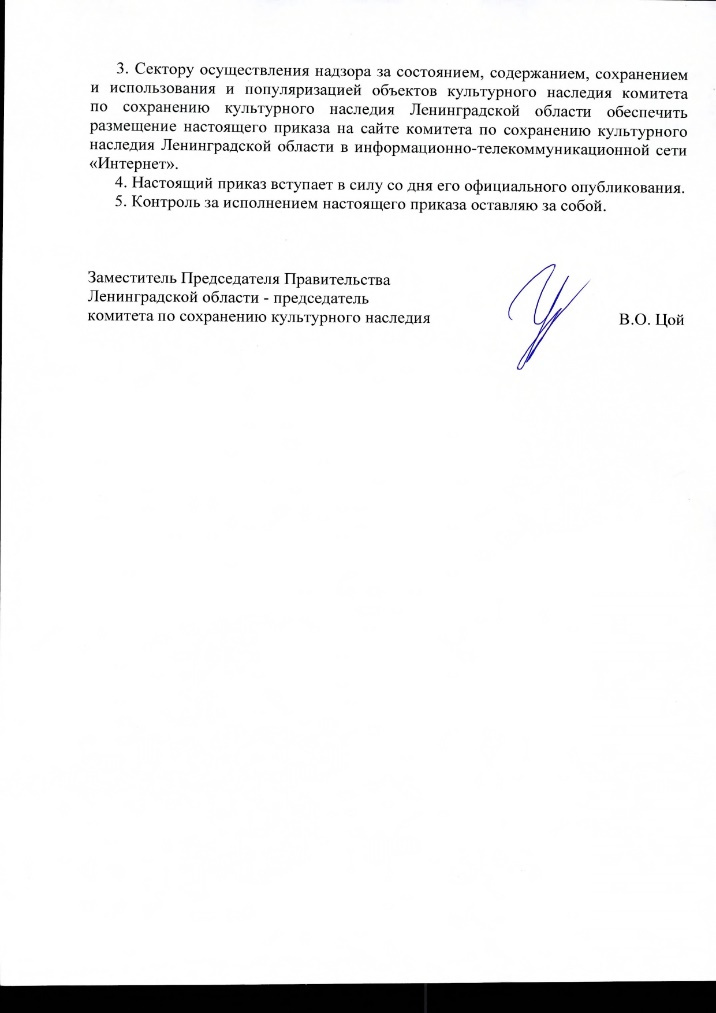 ПРИЛОЖЕНИЕ К ПриказУ
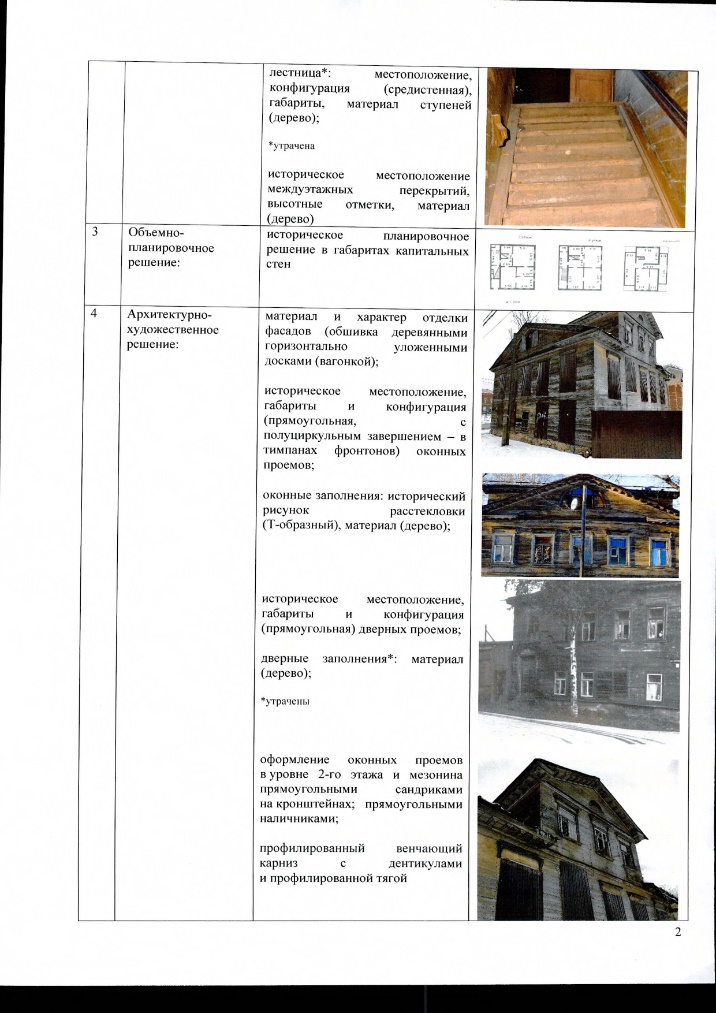 Г.Тихвин, ул.Московская,д.13
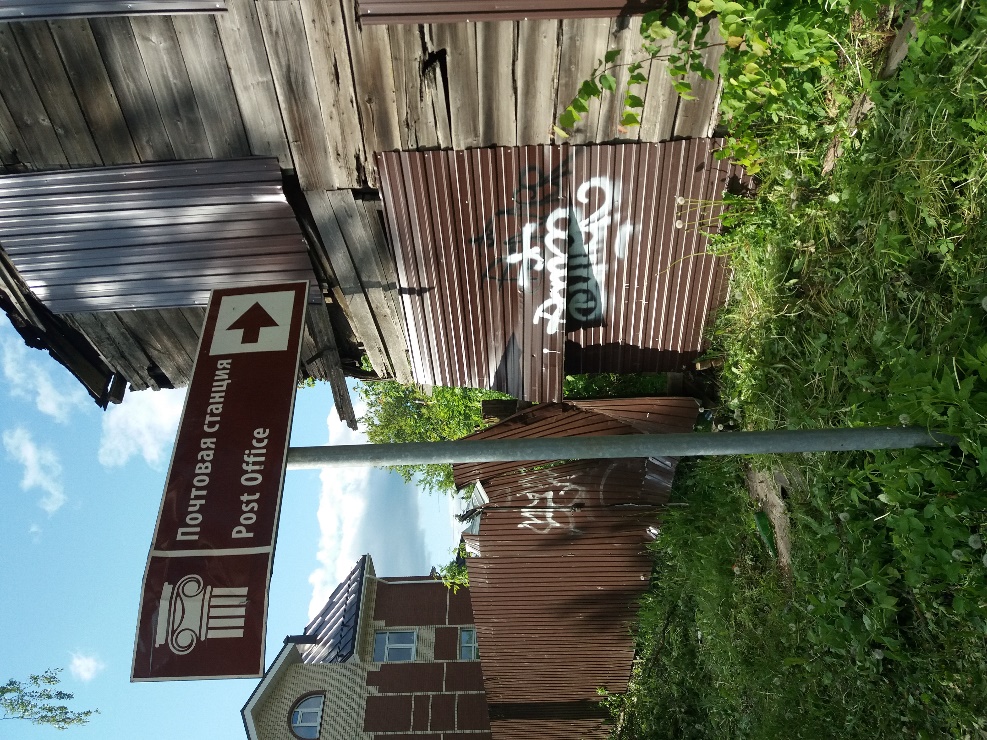 Г.Тихвин, ул.Московская,д.13
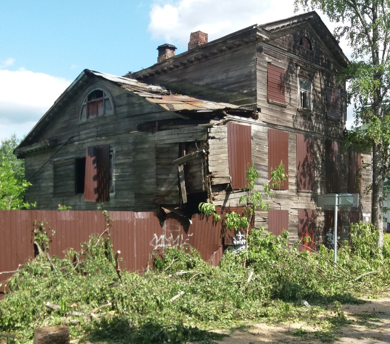 Г.Тихвин, ул.Московская,д.13
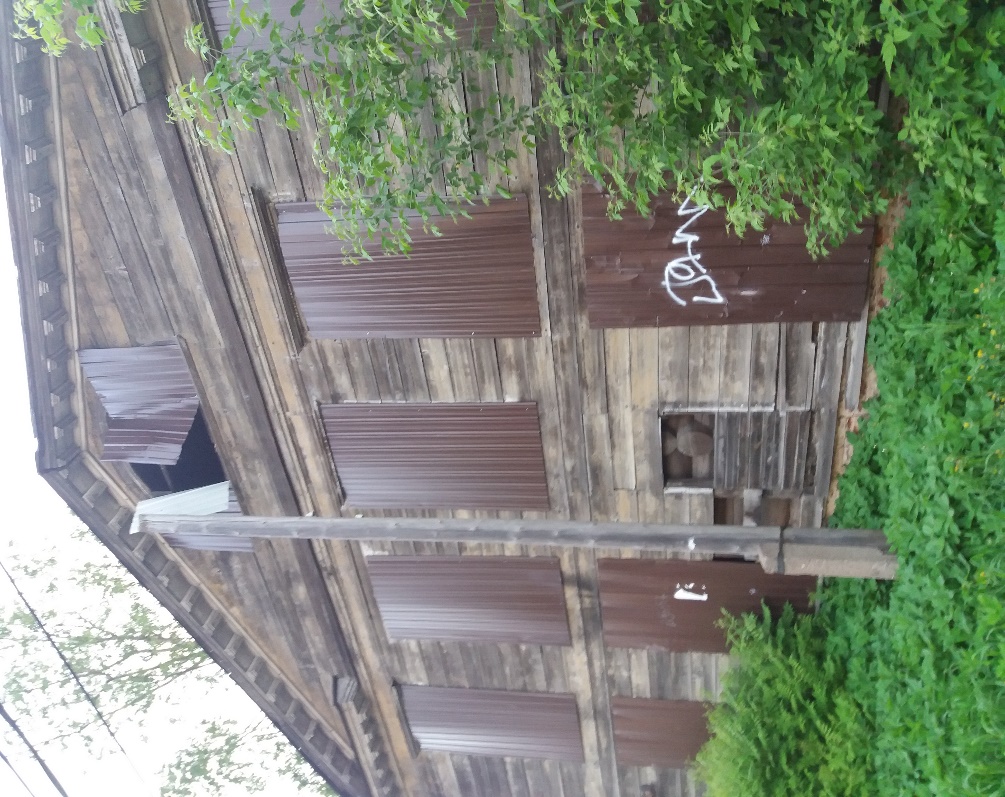 Г.Тихвин, ул.Московская,д.7
Г.Тихвин, ул.Московская,д.7
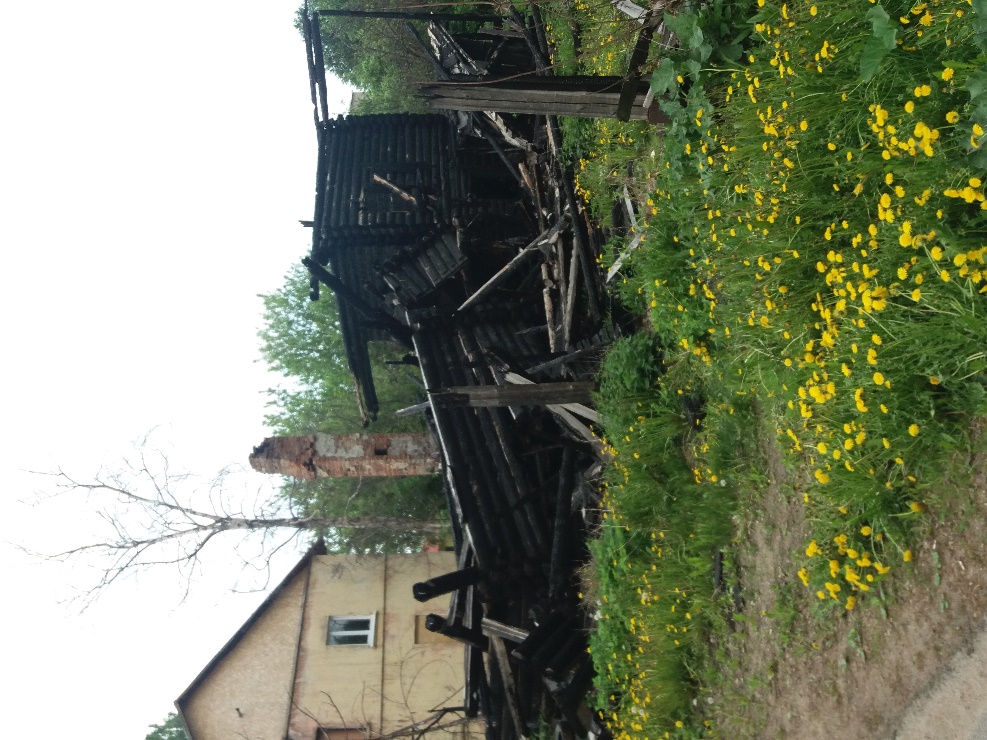 Пугачев михаил иванович
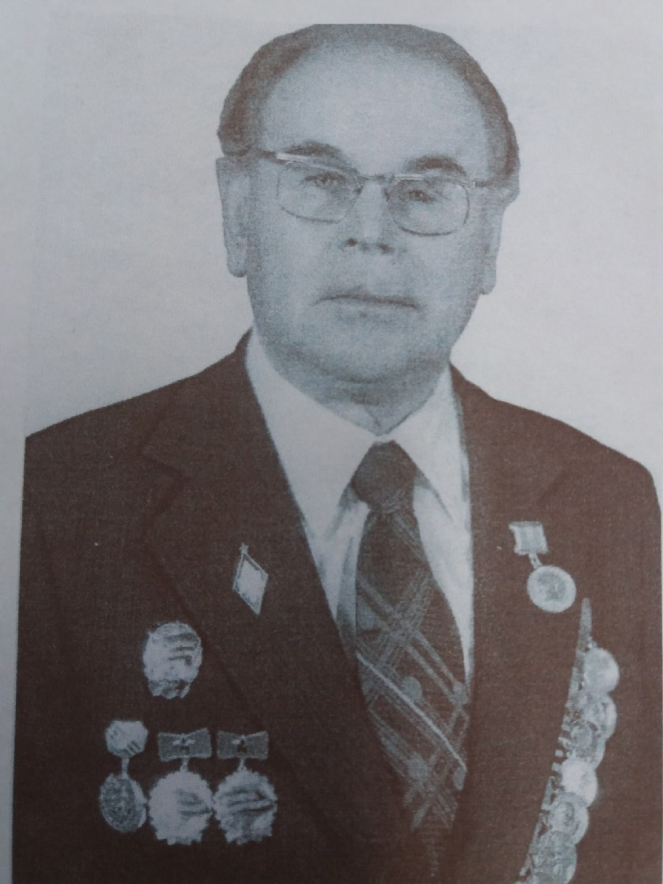 Директор Тихвинской Средней школы №1 (1963-1985).
С 1950 года работал в школе учителем немецкого языка,     
Почетный гражданин города Тихвина и Тихвинского района,  
Отличник народного просвещения.



Участник Великой Отечественной войны. Награжден орденом славы III степени, орденом Отечественной войны  I степени, медалью Жукова,  орденом  Трудового Красного Знамени.
Крупейченко иван павлович
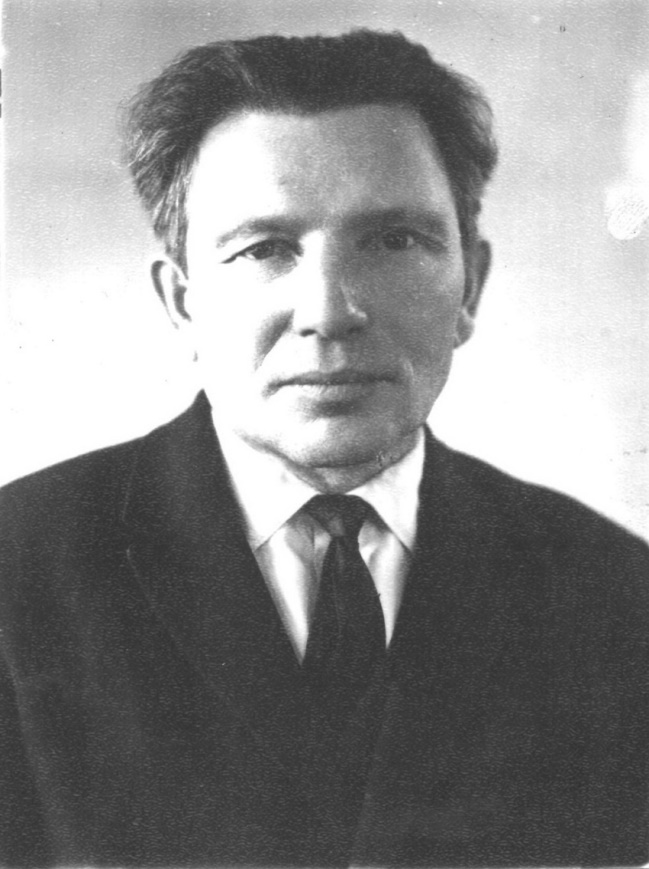 Учитель истории с 1947 года 
археолог,  краевед,  
Почетный гражданин города Тихвина и Тихвинского района , 
Основатель городского краеведческого музея. 
В 1957–1959 гг. по его инициативе учащиеся школы № 1 принимали участие в археологических раскопках в Старой Ладоге. Отчеты об экспедициях                                                           И. П. Крупейченко отправлял в                        Институт археологии  АН СССР.
Земель Ольга Ансовна
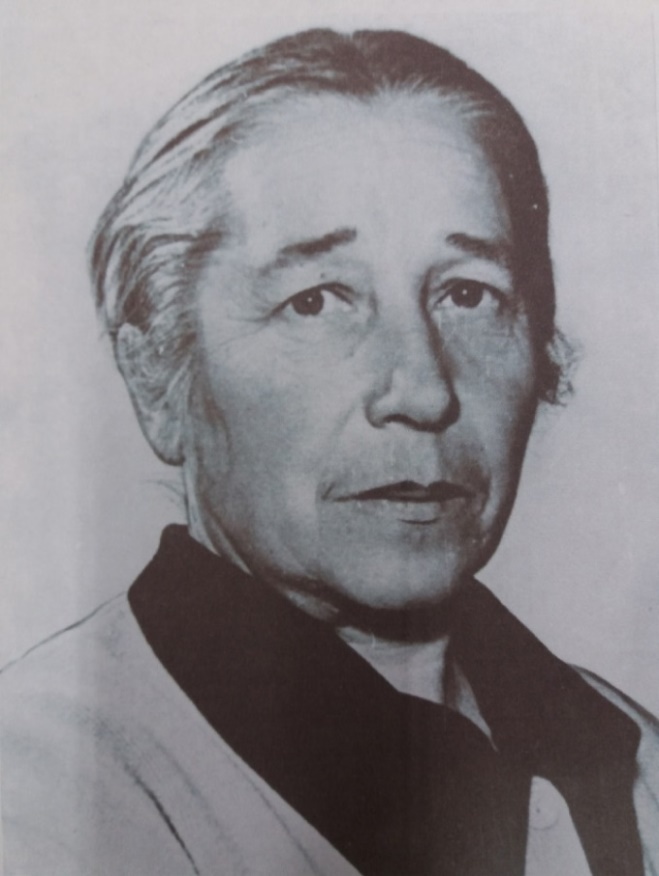 Учитель географии,                                    работала с 1951 года                                                 и до ухода на пенсию;




 Организатор краеведческой работы в школе, проводила большую работу по сбору материала для школьного музея, пользовалась любовью детей и уважением коллег.
О.А.Земель, о передаче школьного музея городу 9 декабря 1966 года
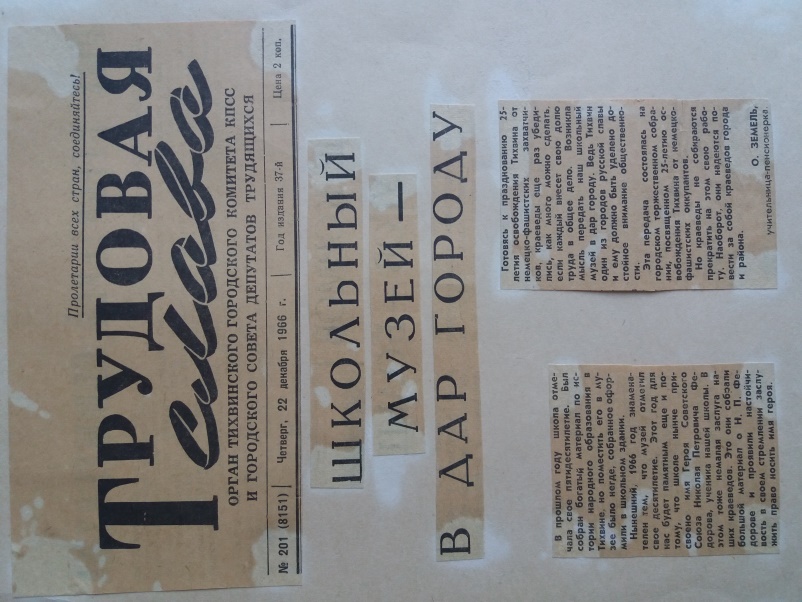 Благодарим за внимание!